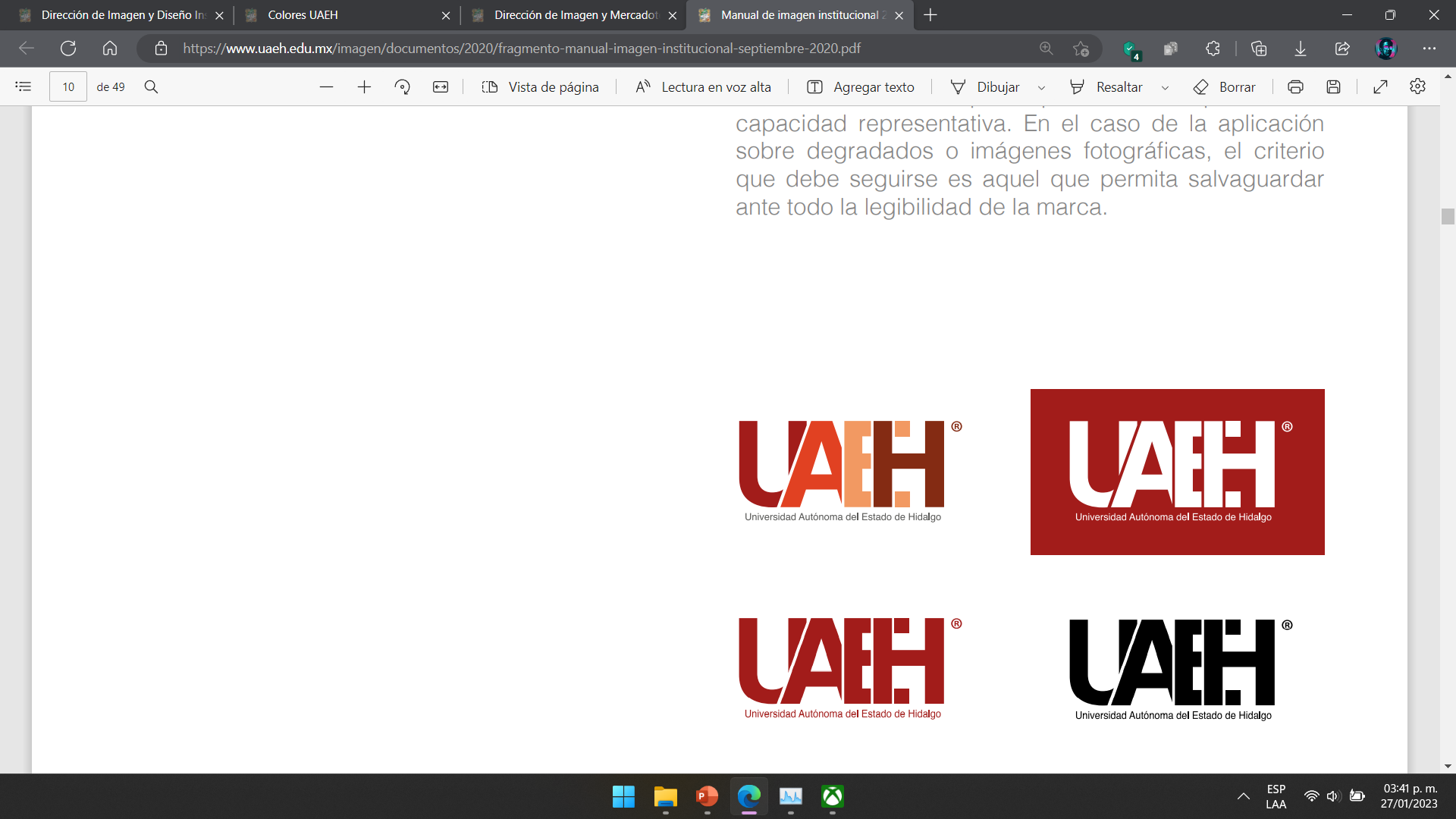 Profesor investigador de tiempo completo en la licenciatura en ……………………………………………………………………………………………………………………………………………..
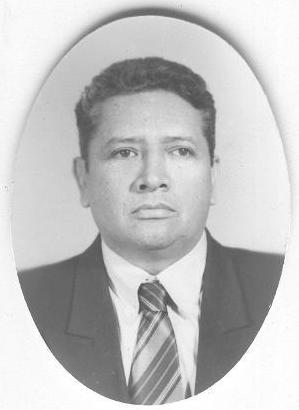 PUESTOS ACADEMICOS
•	Profesor Investigador, UAEH 
•	Coordinador de la Maestría en Manufactura, UAEH
•	Director del Departamento de Computación. ITESM-San Luis Potosí
•	Profesor-Investigador: U. de Guadalajara.
•	Profesor: UASLP, ITESM-SLP, U de G, La Salle León, U. Cuauhtémoc-SLP, ITESM-MTY, UMSH..
DR. JOSÉ MANUEL SAUSEDO SOLORIO
DISTINCIONES Y PREMIOS
PERFIL:

Nacionalidad y origen: Mexicano, Michoacán.

E-mail: 
sausedo@uaeh.edu.mx
jmsausedos@gmail.com

Teléfono: 
7717172000
S.N.I., PRODEP.
ÁREAS DE INTERES Y LÍNEAS DE INVESTIGACIÓN
•	Auto-organización de enjambres de robots.
•	Ingeniería Civil Forense.
•	Mecánica del cuerpo humano.
•	Sistemas dinámicos en estado caótico.
•	Fluidos en medios porosos.
•	Fluidos Rehológicos
FORMACIÓN ACADÉMICA:
•	Doctorado en Ciencias Especialidad en Óptica, CIO-U. de Gto.
•	Maestría en Ciencias Computacionales, ITESM-MTY
•	Licenciatura en Físico-Matemáticas, UMSH
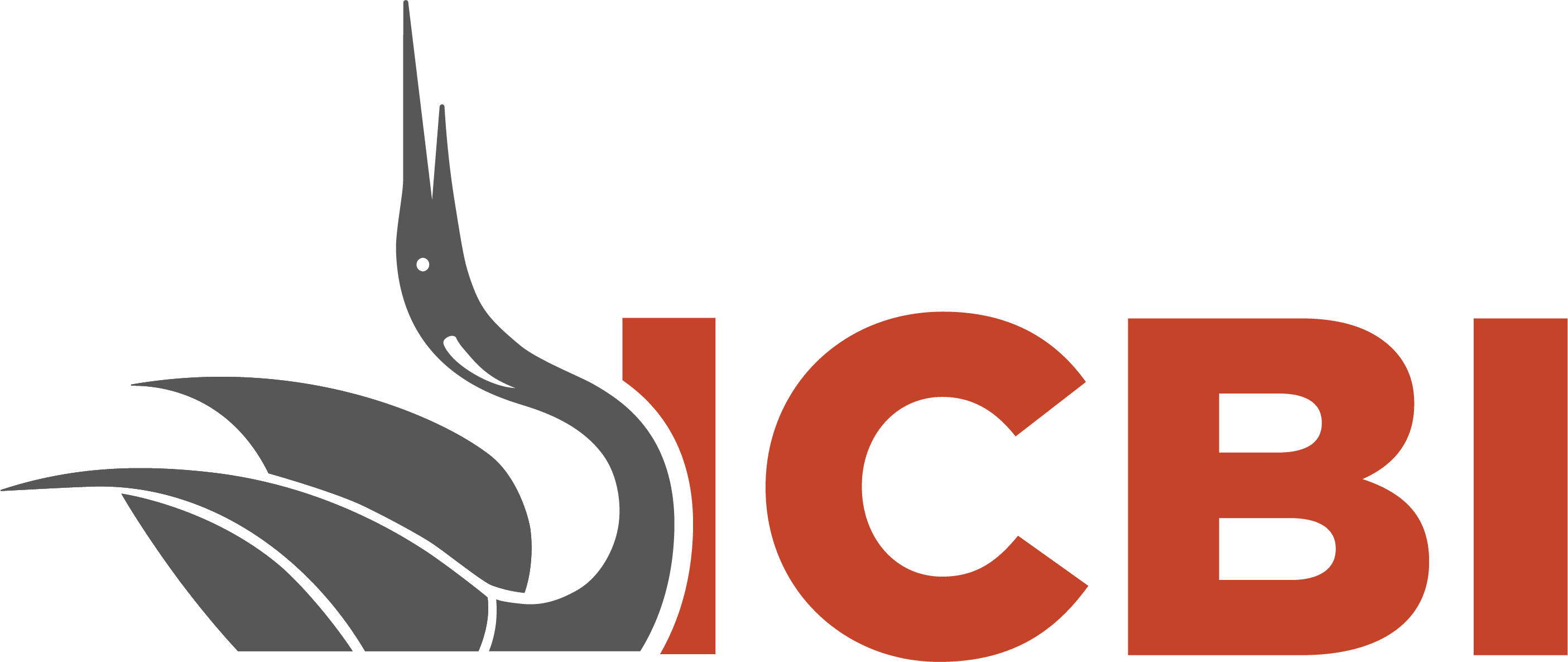 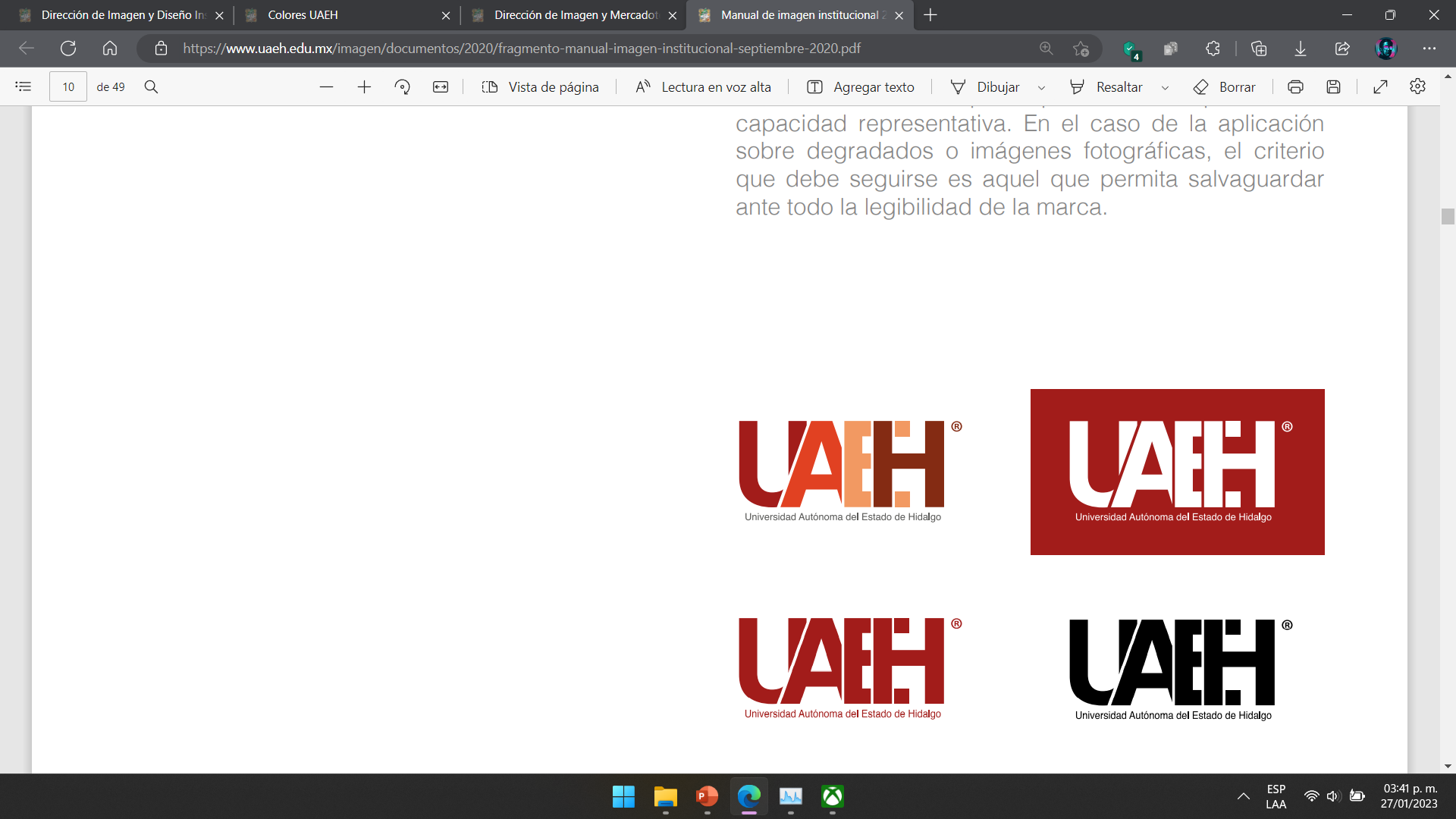 EXPERIENCIA LABORAL RELEVANTE
1986-1987 Desarrollo de Sistemas; Comisión Federal de Electricidad. Mty.
1987-1988 Asistente de Investigación, Centro de Inteligencia Artificial, ITESM-MTY.
1988-1992 Director del Dpto. de Computación, I.T.E.S.M. Campus S.L.P.
1992-1996 Desarrollo de sistemas, I.N.E.G.I. S.L.P.
1996-1998 Asistente de Investigación, Instituto de Física, U.A.S.L.P.
2002-2004 Profesor-Investigador, Universidad de Guadalajara,  Campus Lagos de Moreno.
2004-2006 Posdoctorado en la Universidad de California at Los Ángeles, U.C.L.A.
2006-     Profesor-Investigador, Universidad Autónoma del Estado de Hidalgo.
PROYECTOS DE INVESTIGACIÓN
•	Programación de enjambres de robots para auto-organización.
•	Resonancias de estructuras mecánicas.
•	Propiedades de conservación en Autómatas celulares.
•	Sincronización de neuronas usando modelo biológico.
•	Estudio de nuevos láseres de semiconductor.
•	Propiedades estáticas y dinámicas de fluidos magneto-rehológicos.
•	Calculo numérico de electrodeposición de metales..
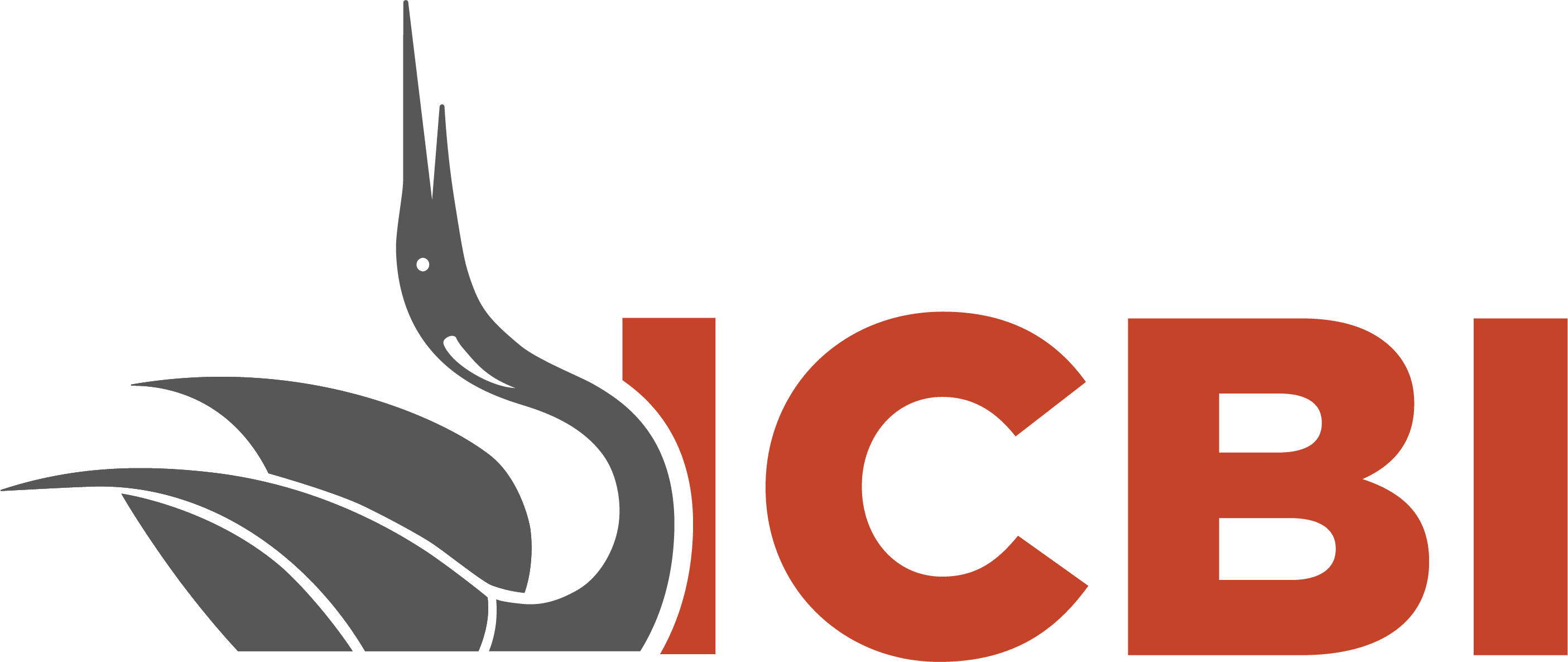 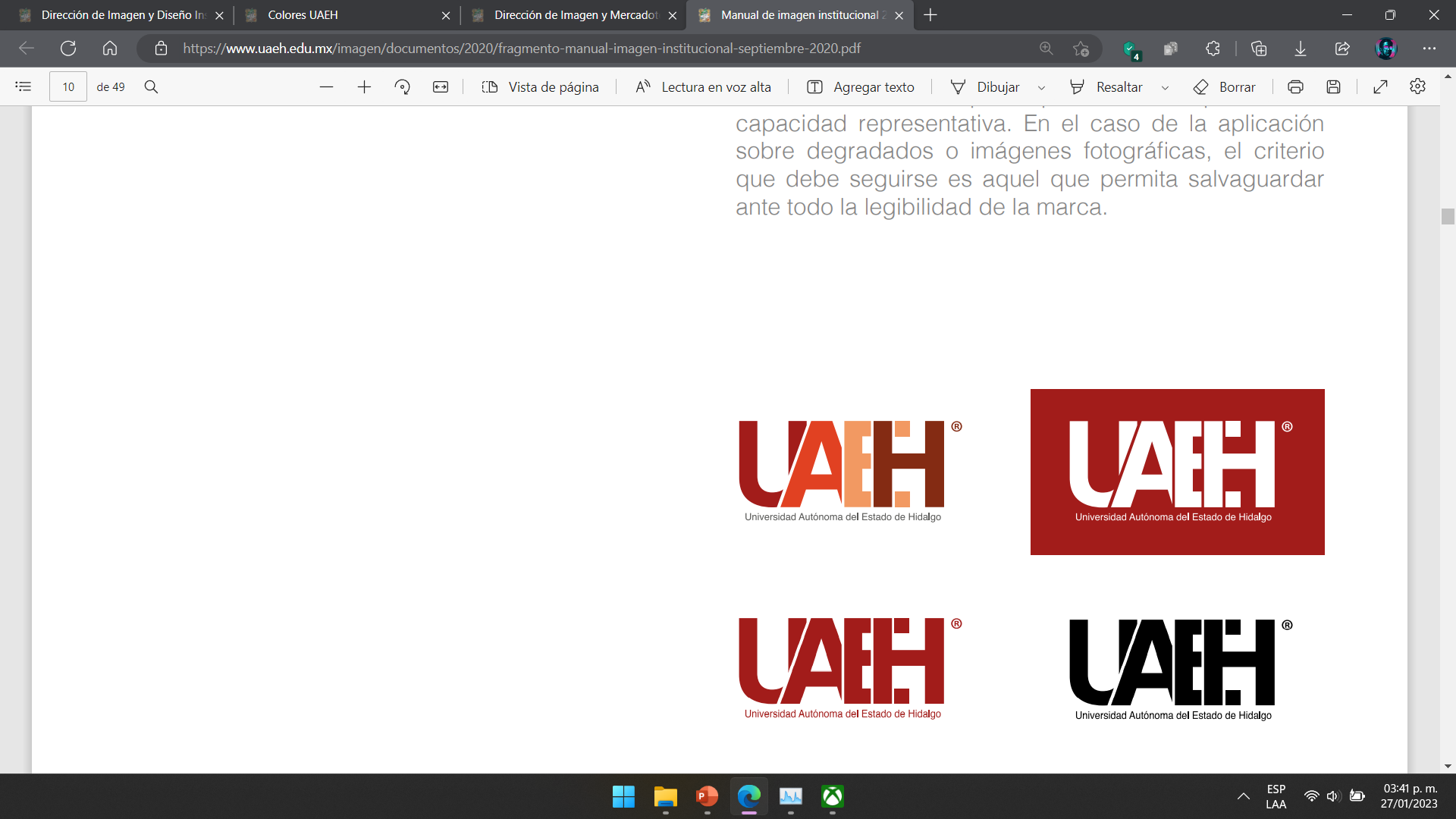 PUBLICACIONES NACIONALES E INTERNACIONALES
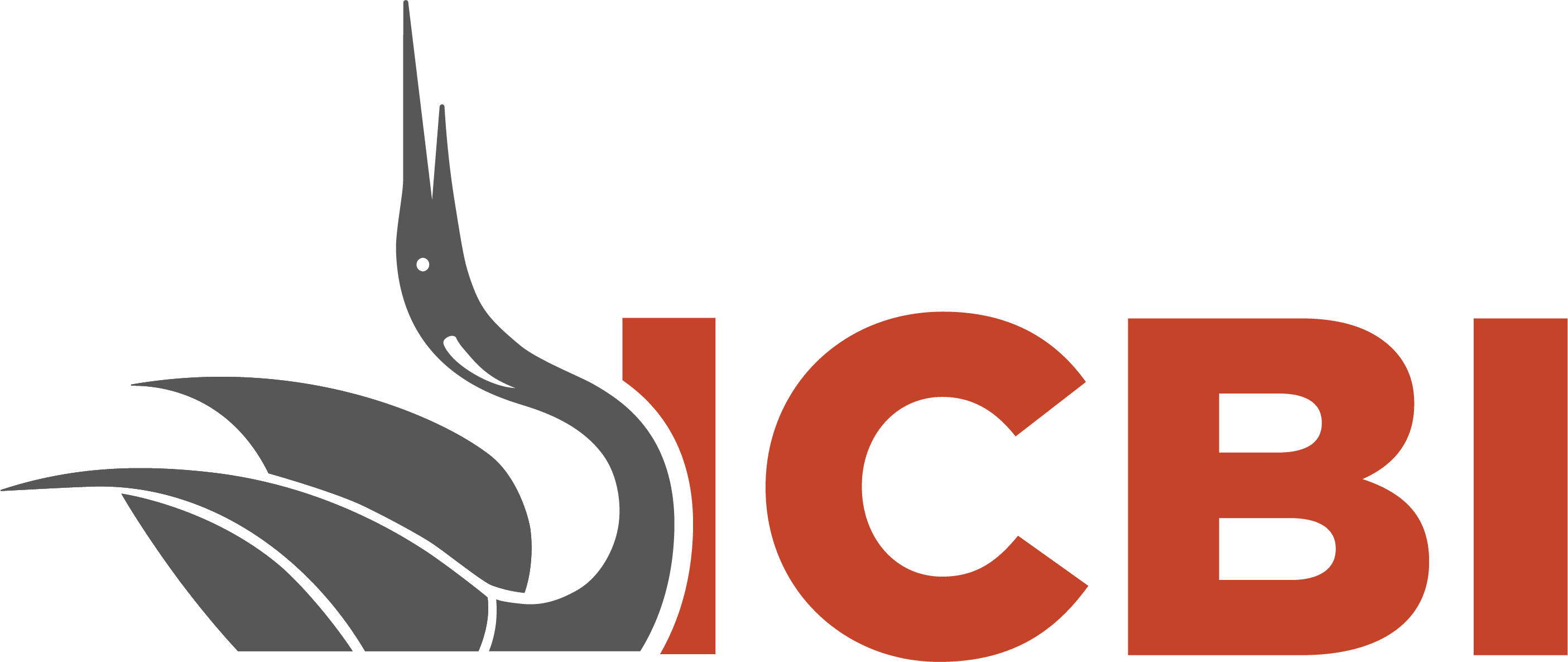